Classroom 
instruction
Unit
7
Lesson 1
Contents
Facebook : Bùi Liễu  
0968142780
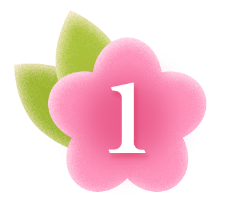 Look, listen and repeat.
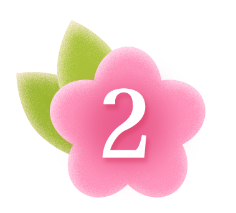 Listen, point and say.
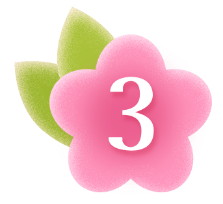 Let’s talk.
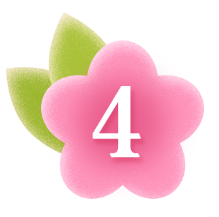 Listen and tick.
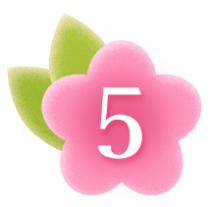 Look, complete and read.
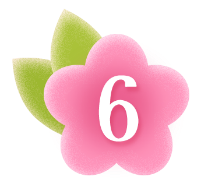 Let’s play.
[Speaker Notes: Facebook : Bùi Liễu  
Mobile phone: 0968142780]
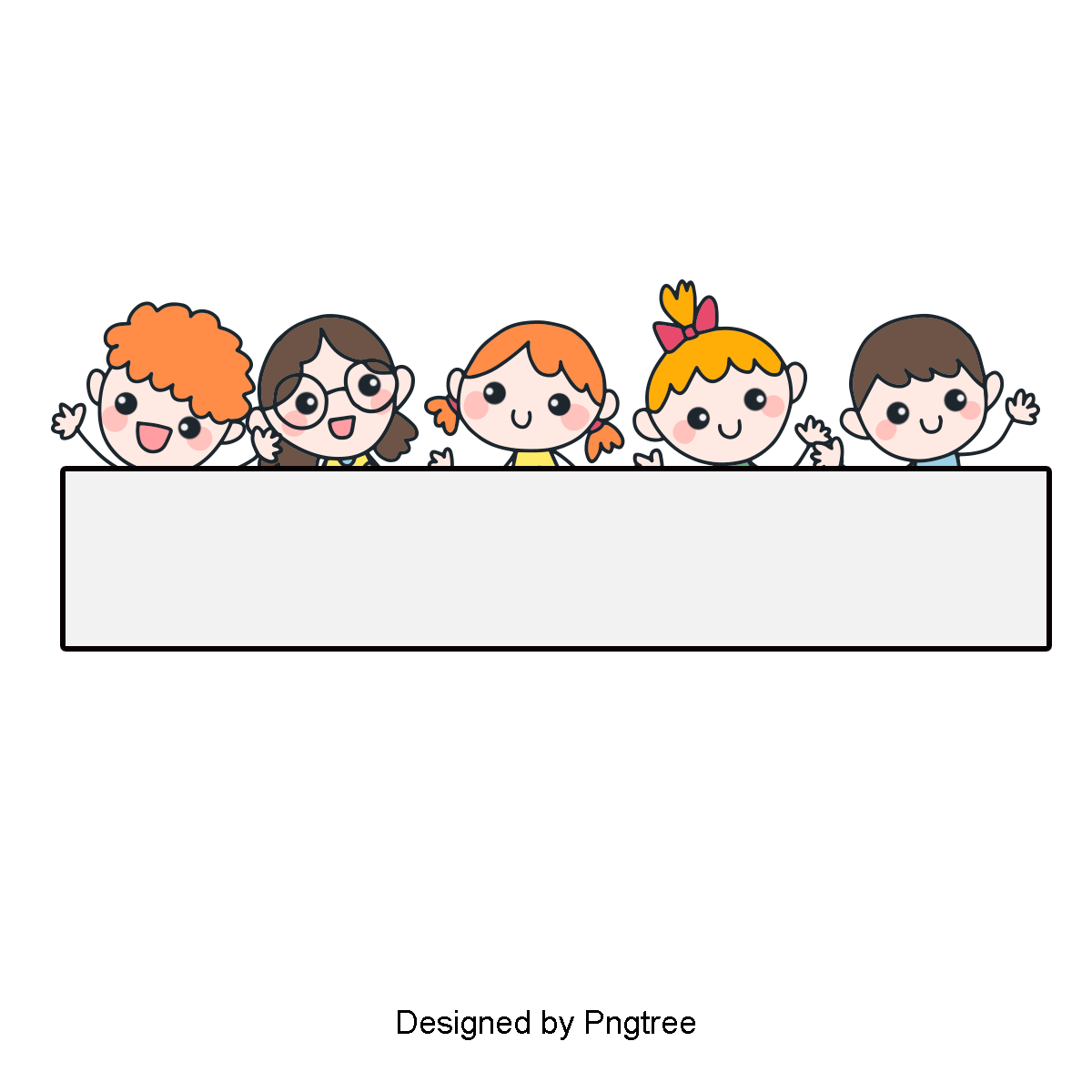 Warm-up
Facebook : Bùi Liễu
Let’s chant.
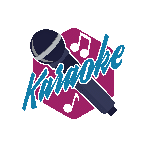 Classroom,
classroom.
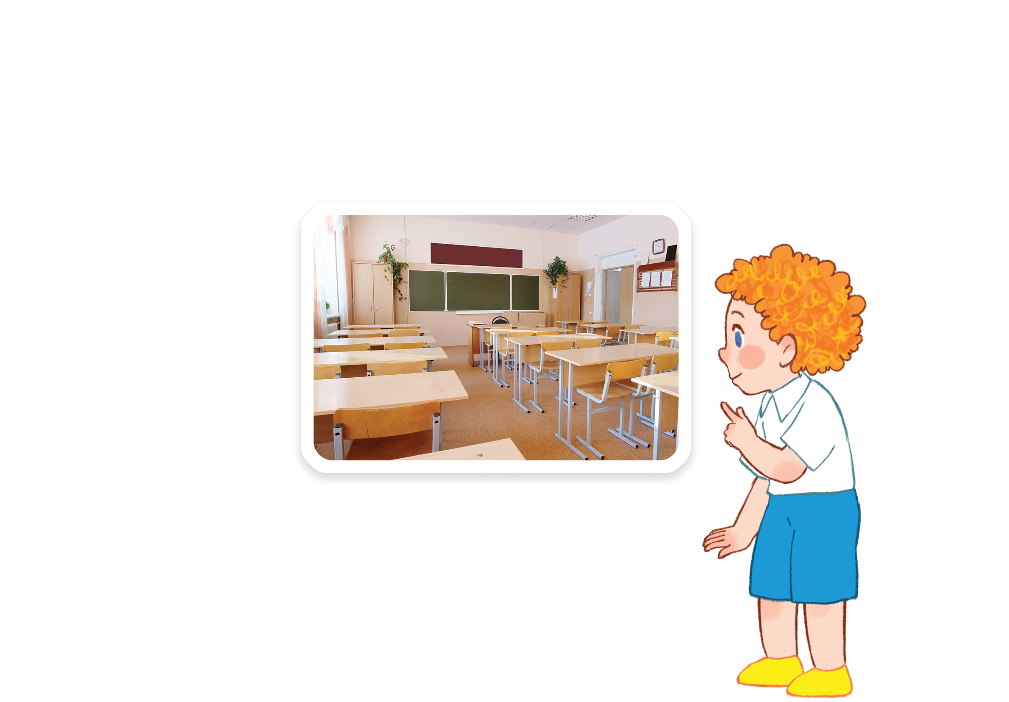 Is that your classroom?
Yes, it is. Yes, it is.
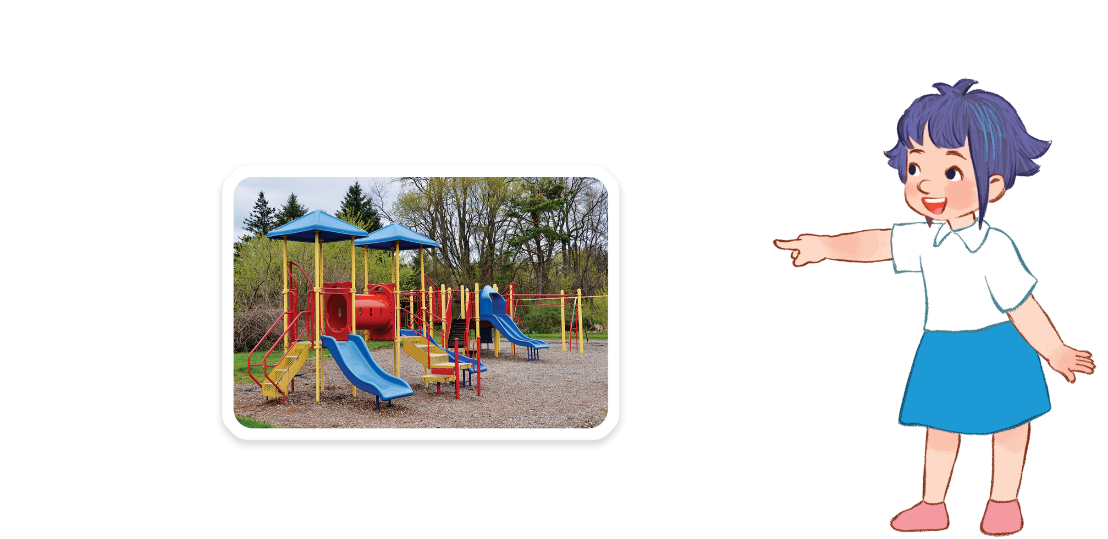 Let’s go to your classroom.
Playground, playground.
Facebook : Bùi Liễu
Is that our playground?
Yes, it is. Yes, it is.
Let’s go to our playground.
1. Look, listen and repeat.
Slide hội thoại đầu tiên là giới thiệu.
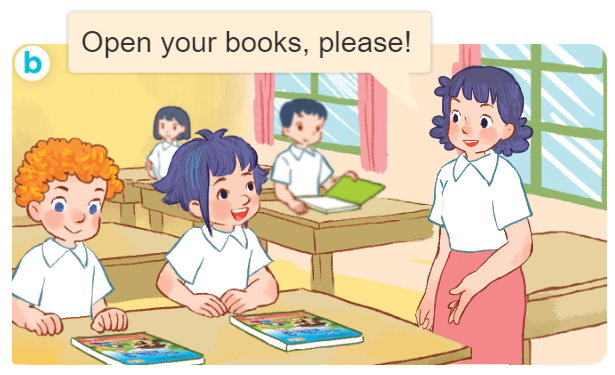 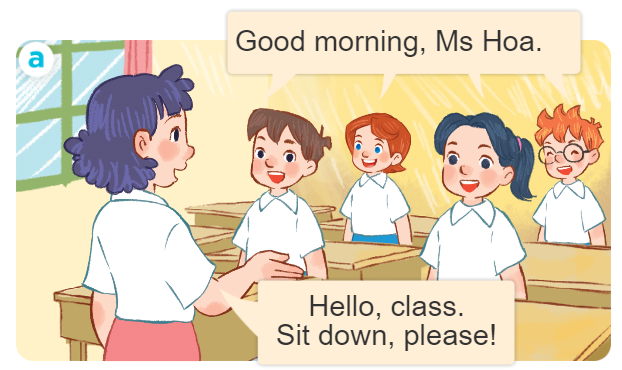 What are they doing?
Where are they?
Who are they?
1. Look, listen and repeat.
Click on the sentences to hear.
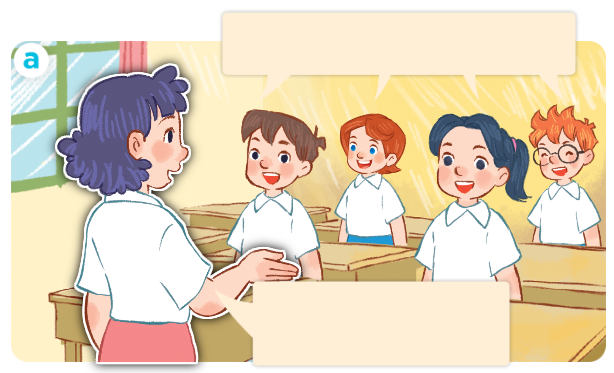 Good morning, Ms Hoa.
Hello, class.
Sit down, please!
1. Look, listen and repeat.
Click on the sentences to hear.
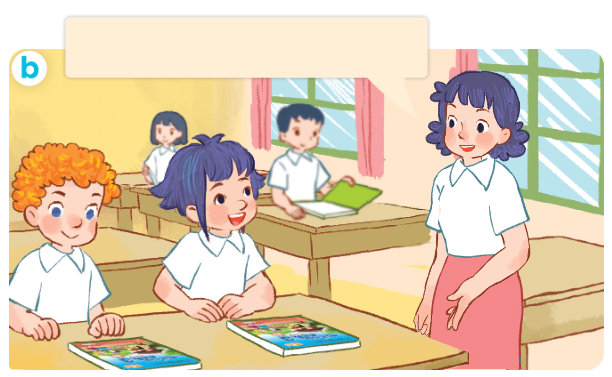 Open your books, please!
Facebook : Bùi Liễu  
0968142780
[Speaker Notes: Facebook : Bùi Liễu  
Mobile phone: 0968142780]
Vocabulary
[Speaker Notes: Facebook : Bùi Liễu  
Mobile phone: 0968142780]
Vocabulary
Facebook : Bùi Liễu  
0968142780
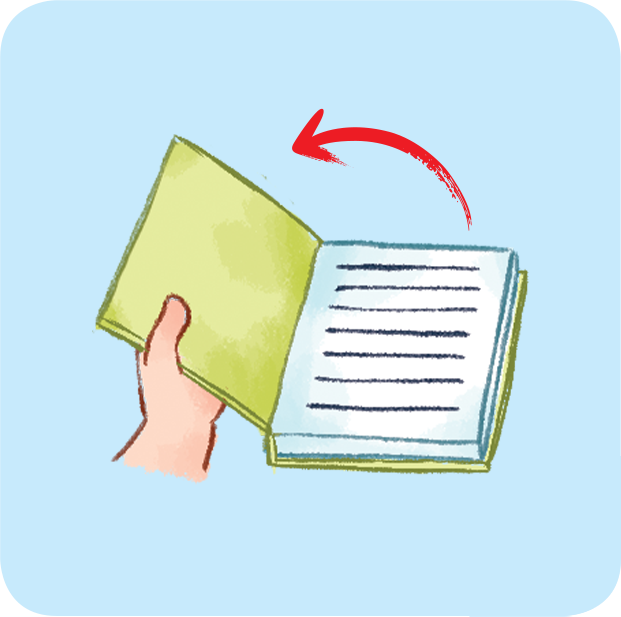 open your book
/ˈəʊpən jɔː bʊk/
mở, giở sách
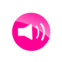 Vocabulary
Facebook : Bùi Liễu  
0968142780
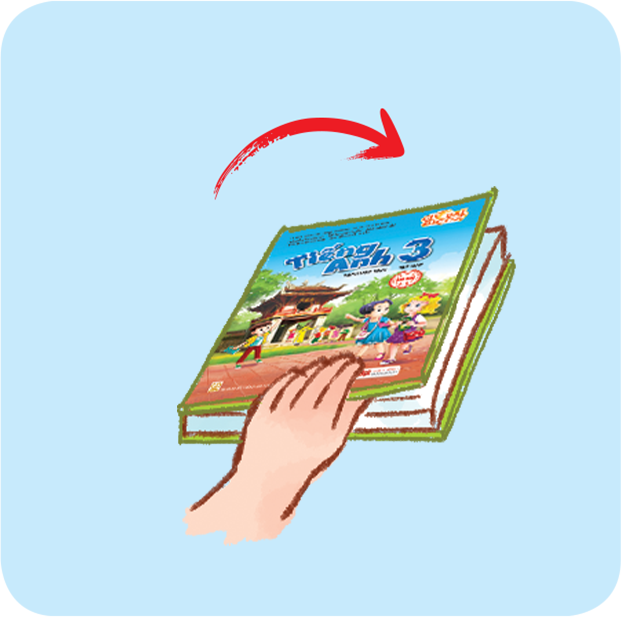 close your book
/kləʊz jɔː bʊk/
gập sách
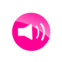 Vocabulary
Facebook : Bùi Liễu  
0968142780
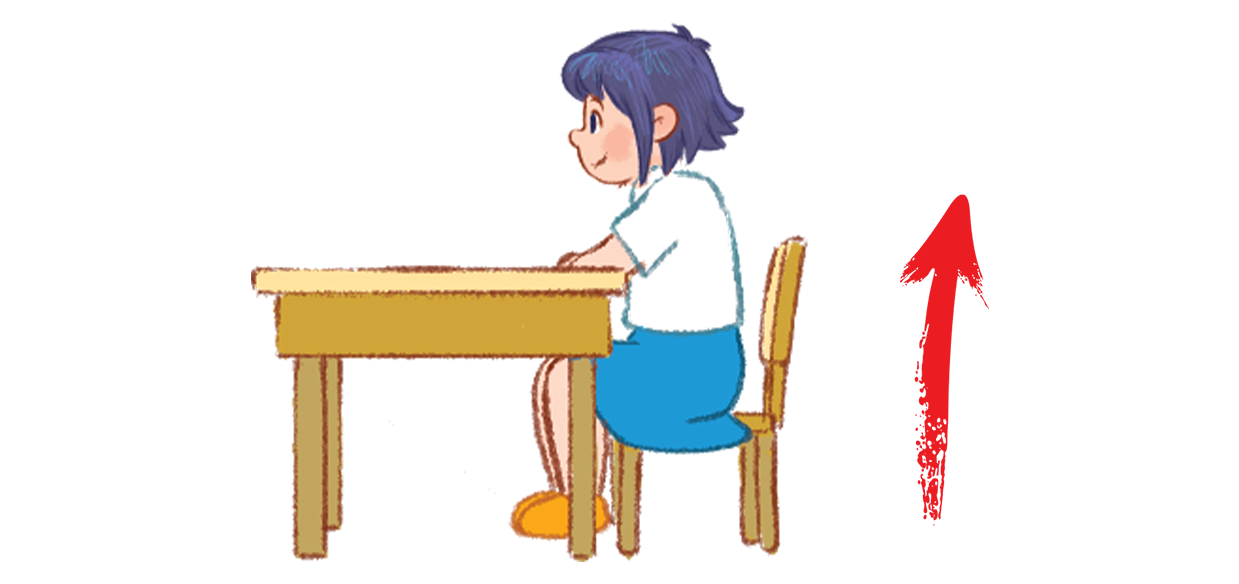 stand up
/stænd ʌp/
đứng lên
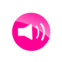 Vocabulary
Facebook : Bùi Liễu  
0968142780
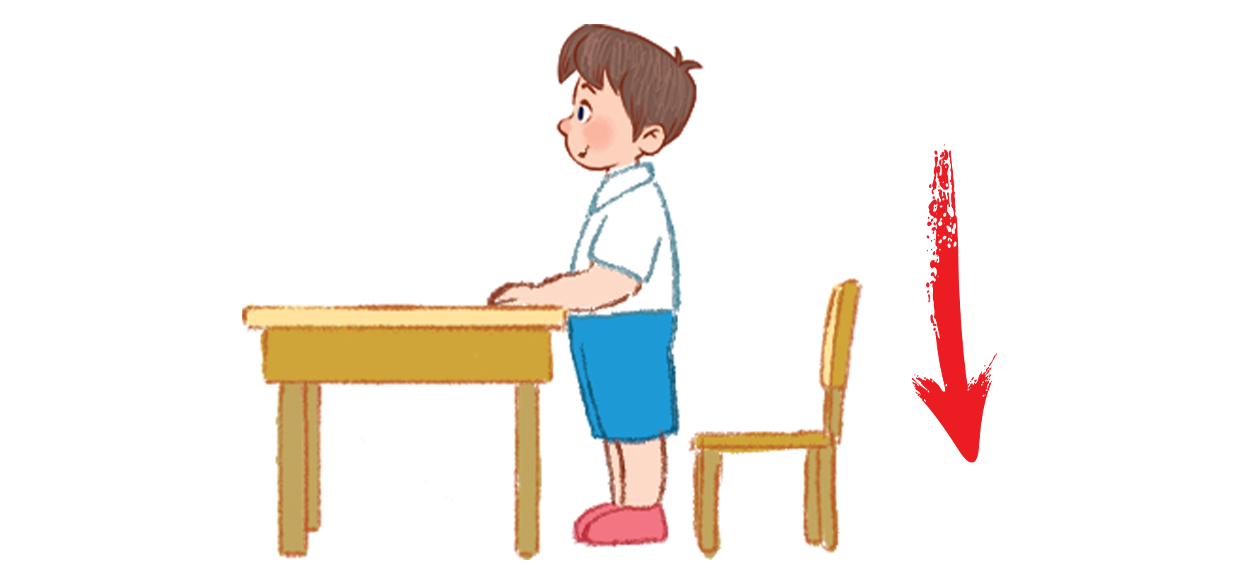 sit down
/sɪt daʊn/
ngồi xuống
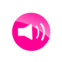 Review
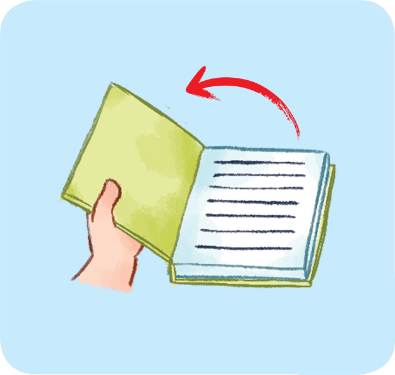 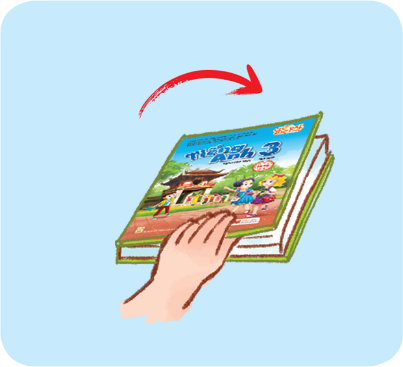 close your book
open your book
stand up
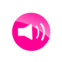 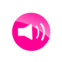 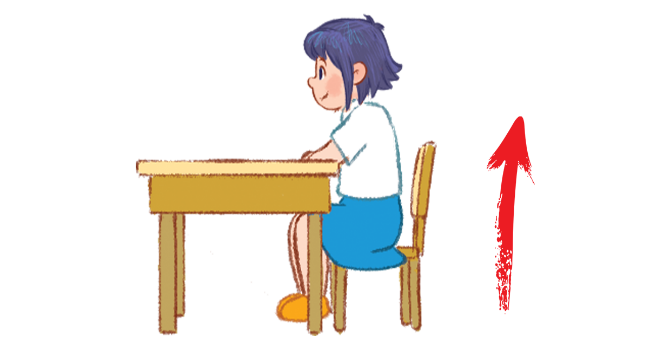 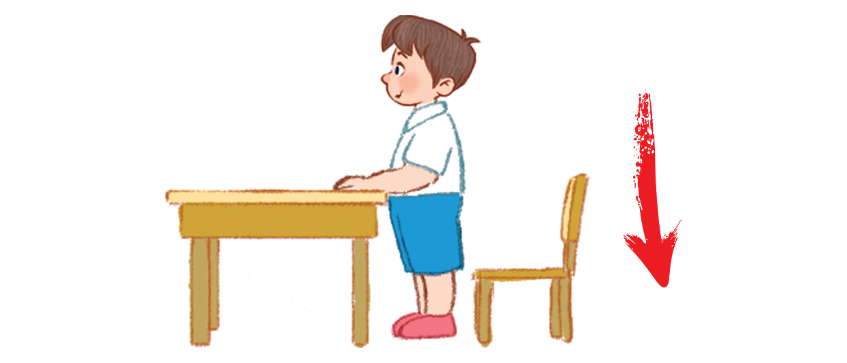 sit down
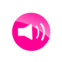 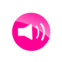 [Speaker Notes: Facebook : Bùi Liễu  
Mobile phone: 0968142780]
Vocabulary
open your book: mở, giở sách
close your book: gập sách
stand up: đứng lên
sit down: ngồi xuống
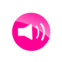 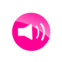 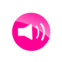 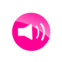 [Speaker Notes: Facebook : Bùi Liễu  
Mobile phone: 0968142780]
1. Look, listen and repeat.
Slide hội thoại đầu tiên là giới thiệu.
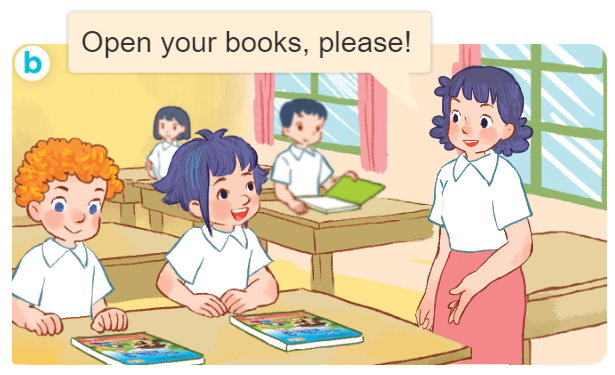 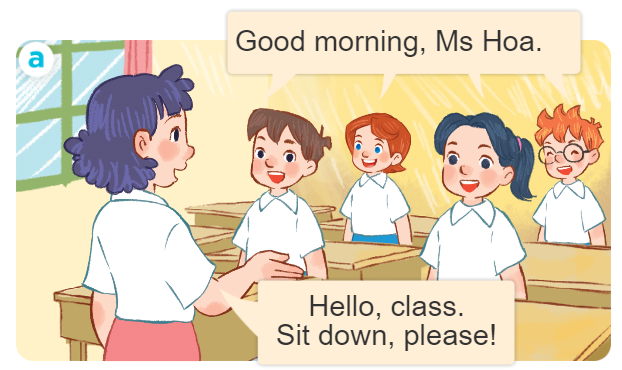 What are they doing?
Where are they?
Who are they?
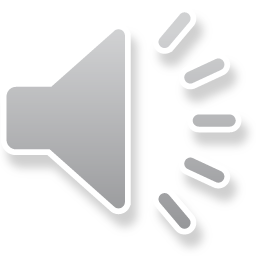 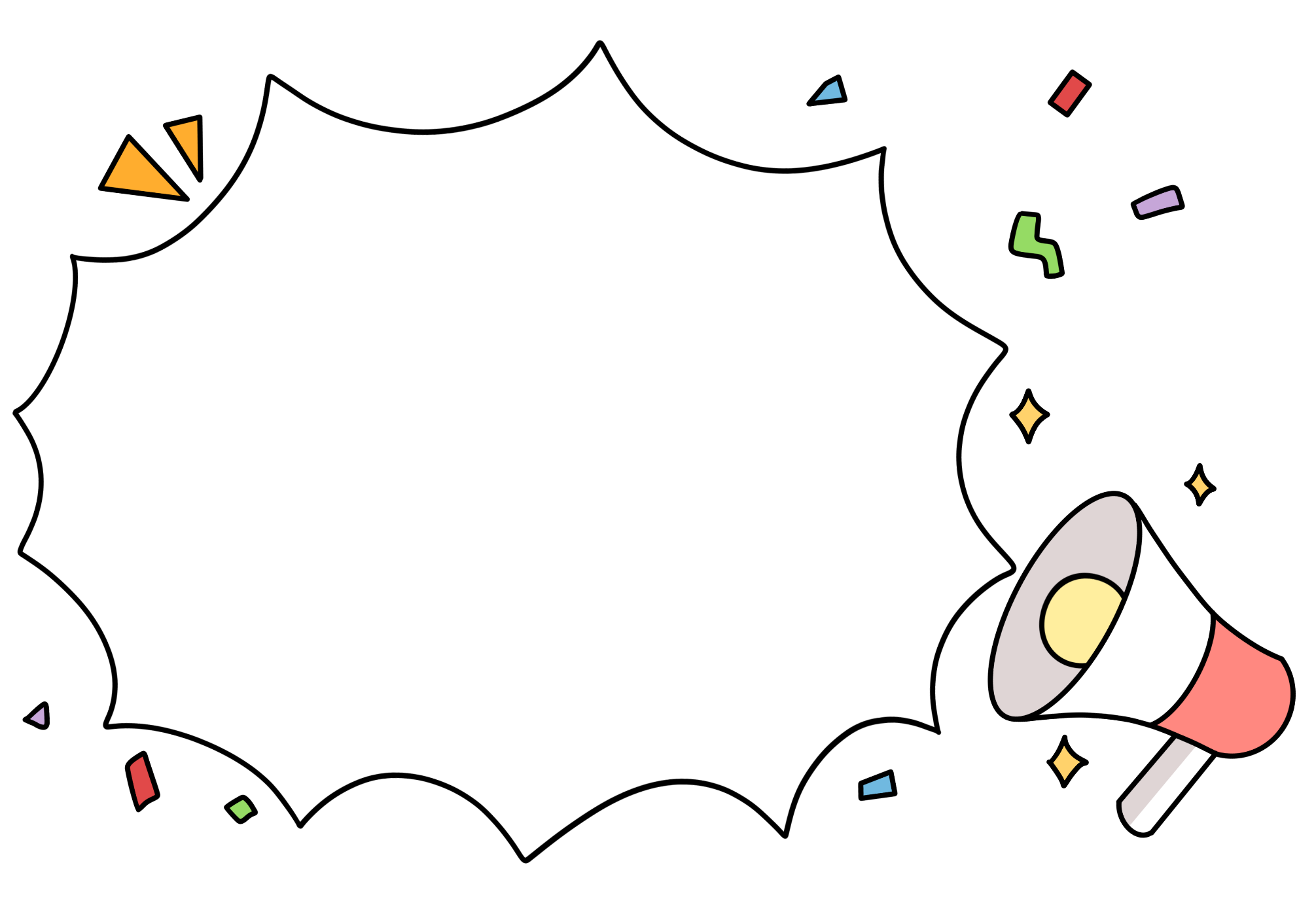 Let’s play!
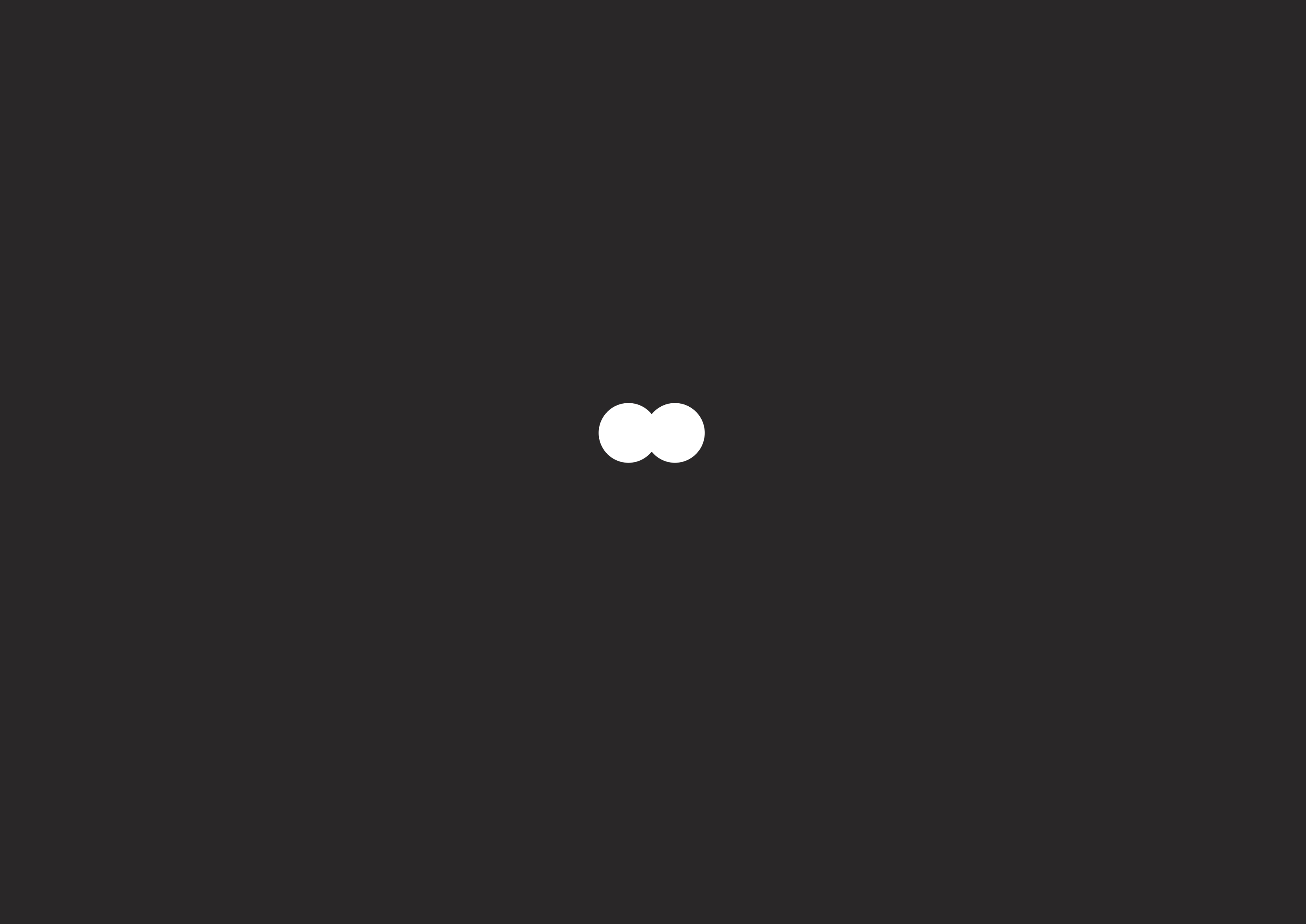 Can you guess?
Nhấn vào ống nhòm lần thứ nhất để chuyển động. 
Nhấn lần thứ 2 để hiển thị đáp án.
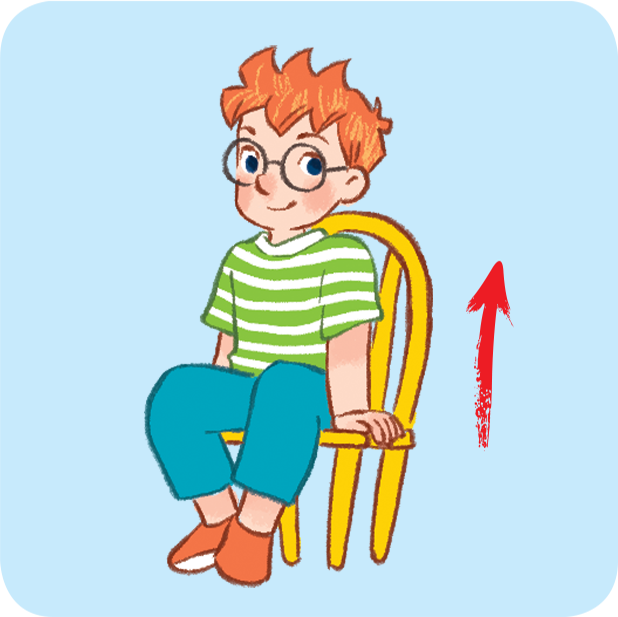 stand up
[Speaker Notes: Facebook : Bùi Liễu  
Mobile phone: 0968142780]
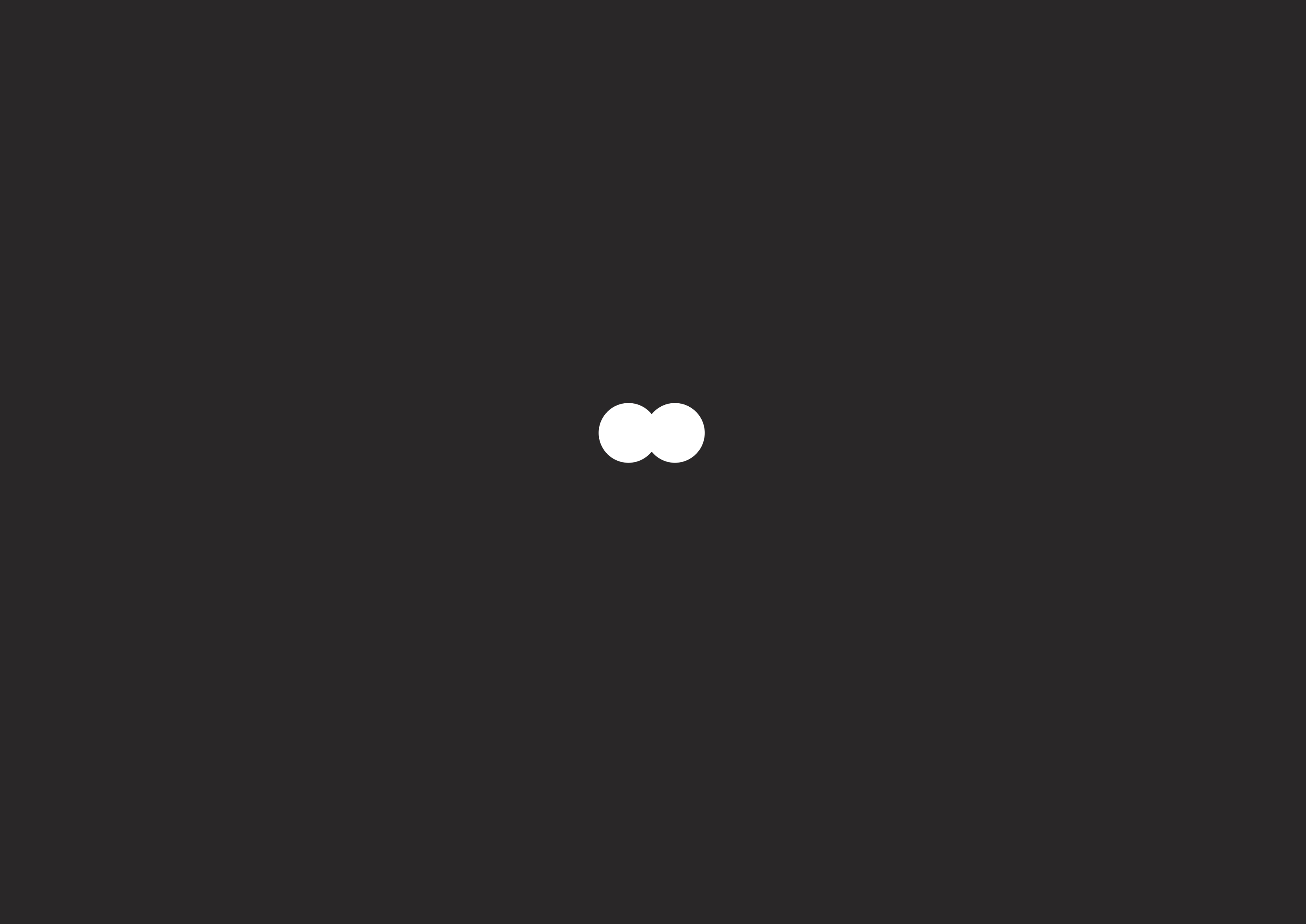 Can you guess?
Nhấn vào ống nhòm lần thứ nhất để chuyển động. 
Nhấn lần thứ 2 để hiển thị đáp án.
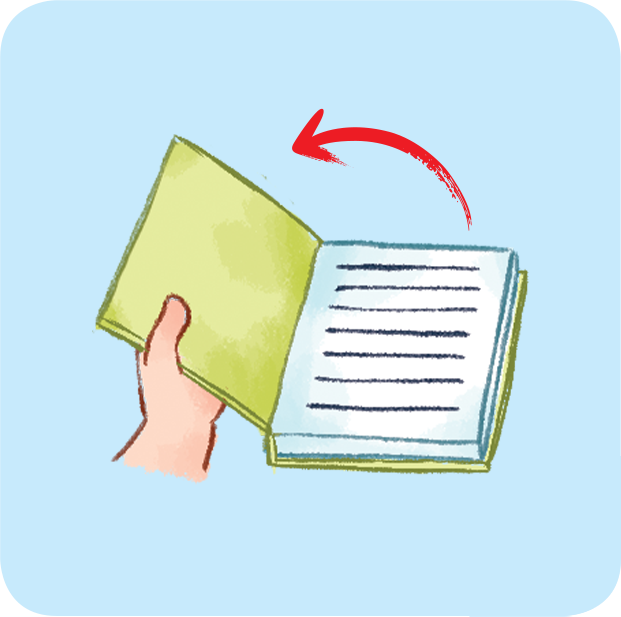 open your book
[Speaker Notes: Facebook : Bùi Liễu  
Mobile phone: 0968142780]
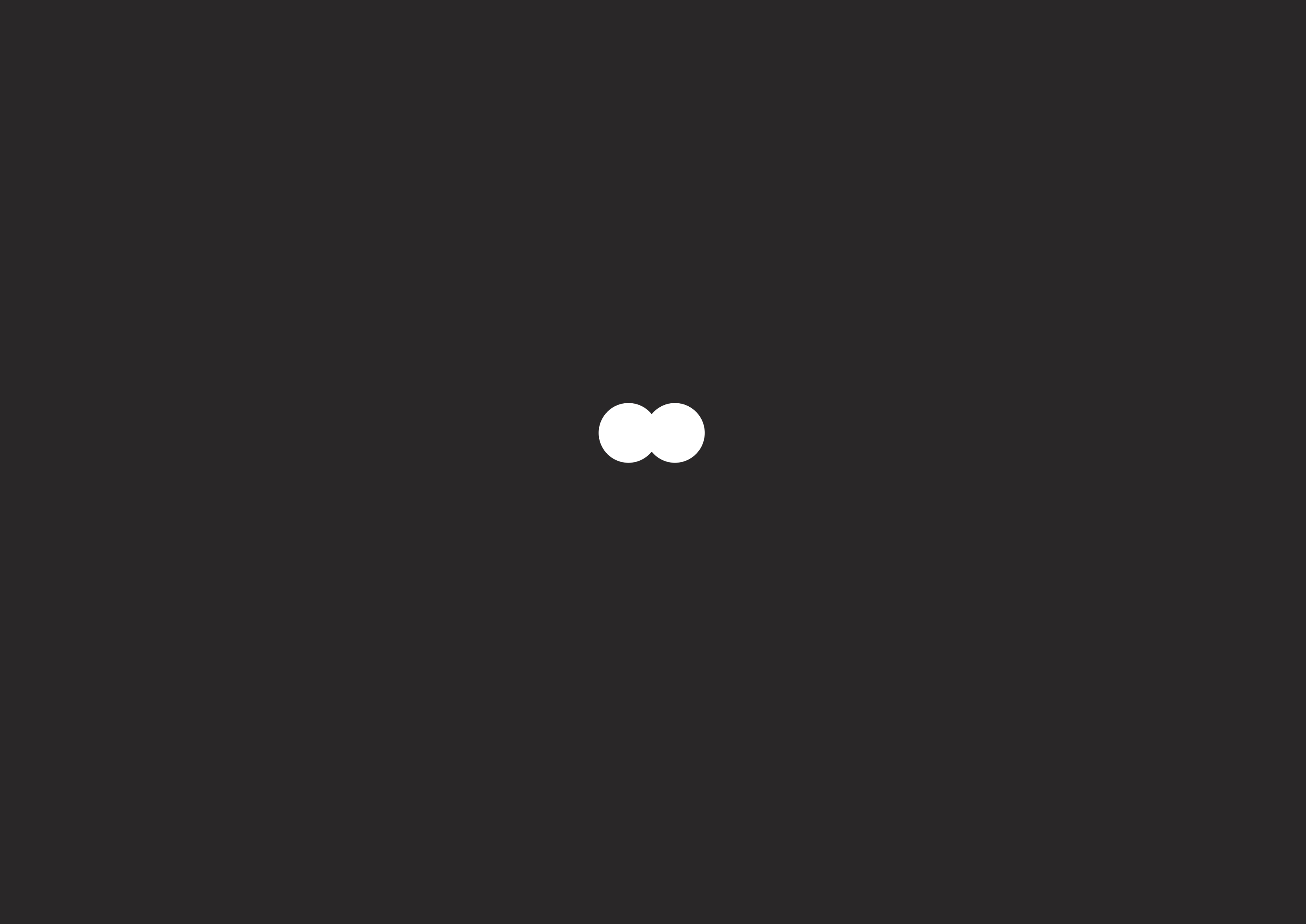 Can you guess?
Nhấn vào ống nhòm lần thứ nhất để chuyển động. 
Nhấn lần thứ 2 để hiển thị đáp án.
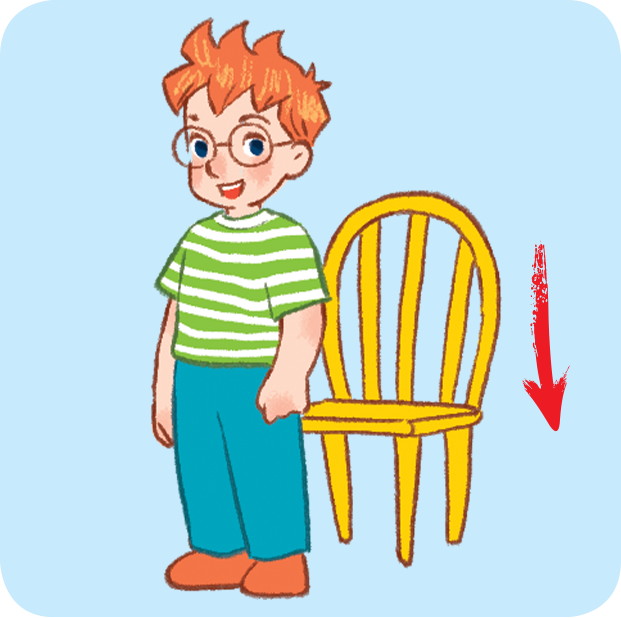 sit down
[Speaker Notes: Facebook : Bùi Liễu  
Mobile phone: 0968142780]
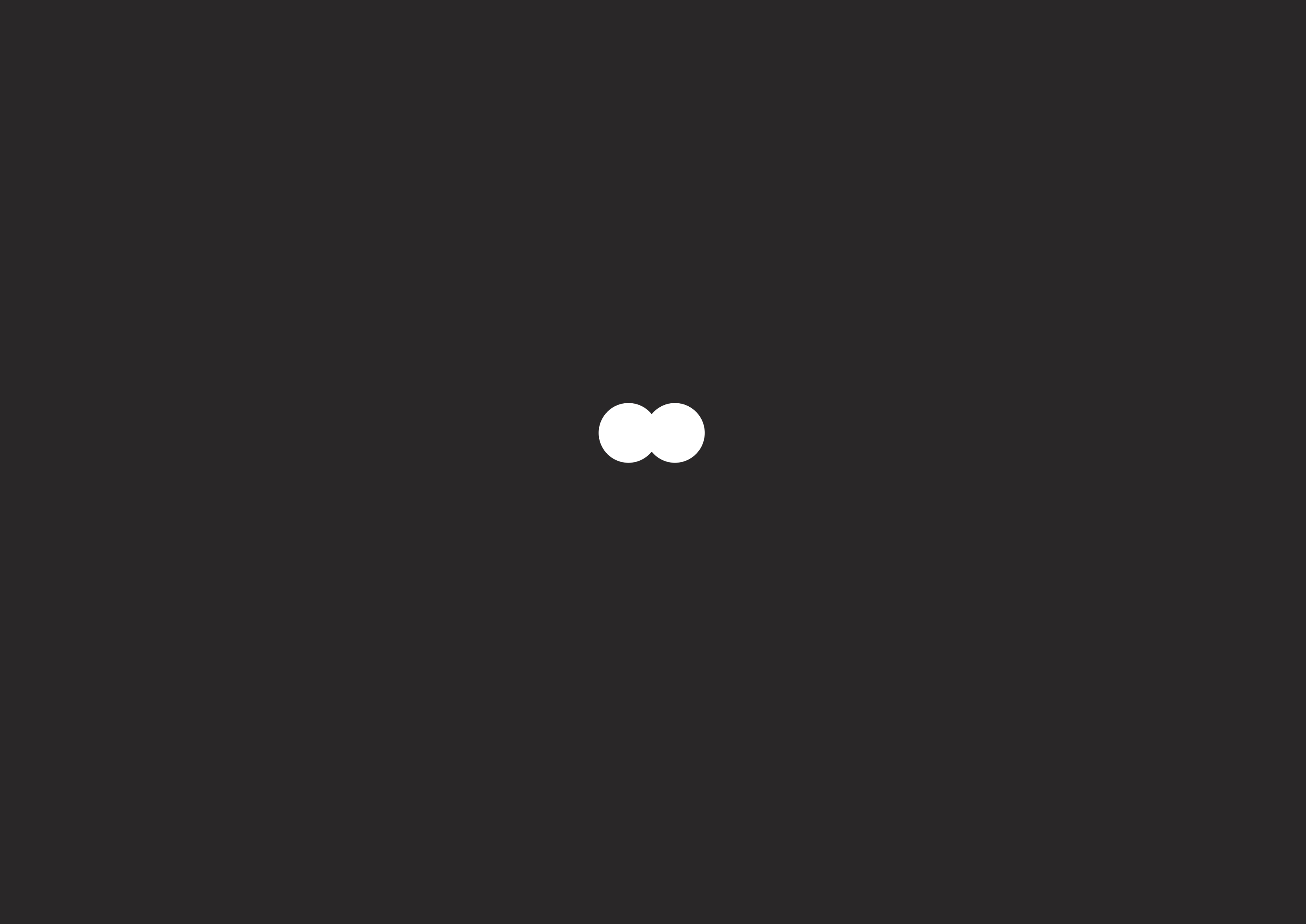 Can you guess?
Nhấn vào ống nhòm lần thứ nhất để chuyển động. 
Nhấn lần thứ 2 để hiển thị đáp án.
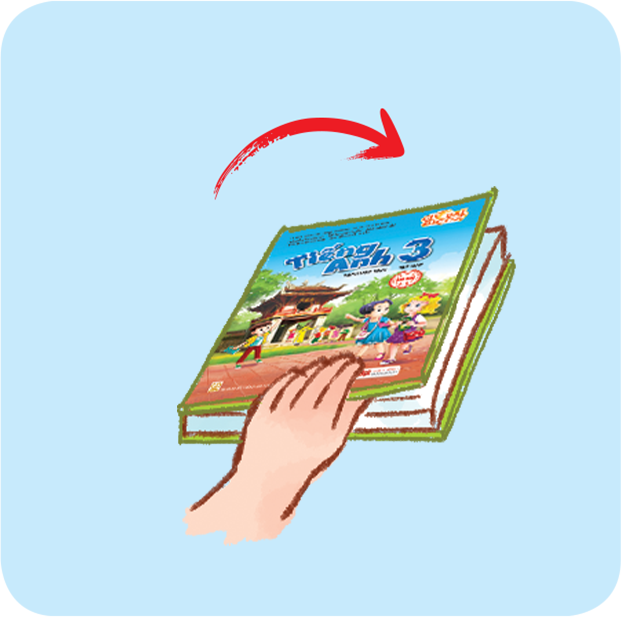 close your book
[Speaker Notes: Facebook : Bùi Liễu  
Mobile phone: 0968142780]
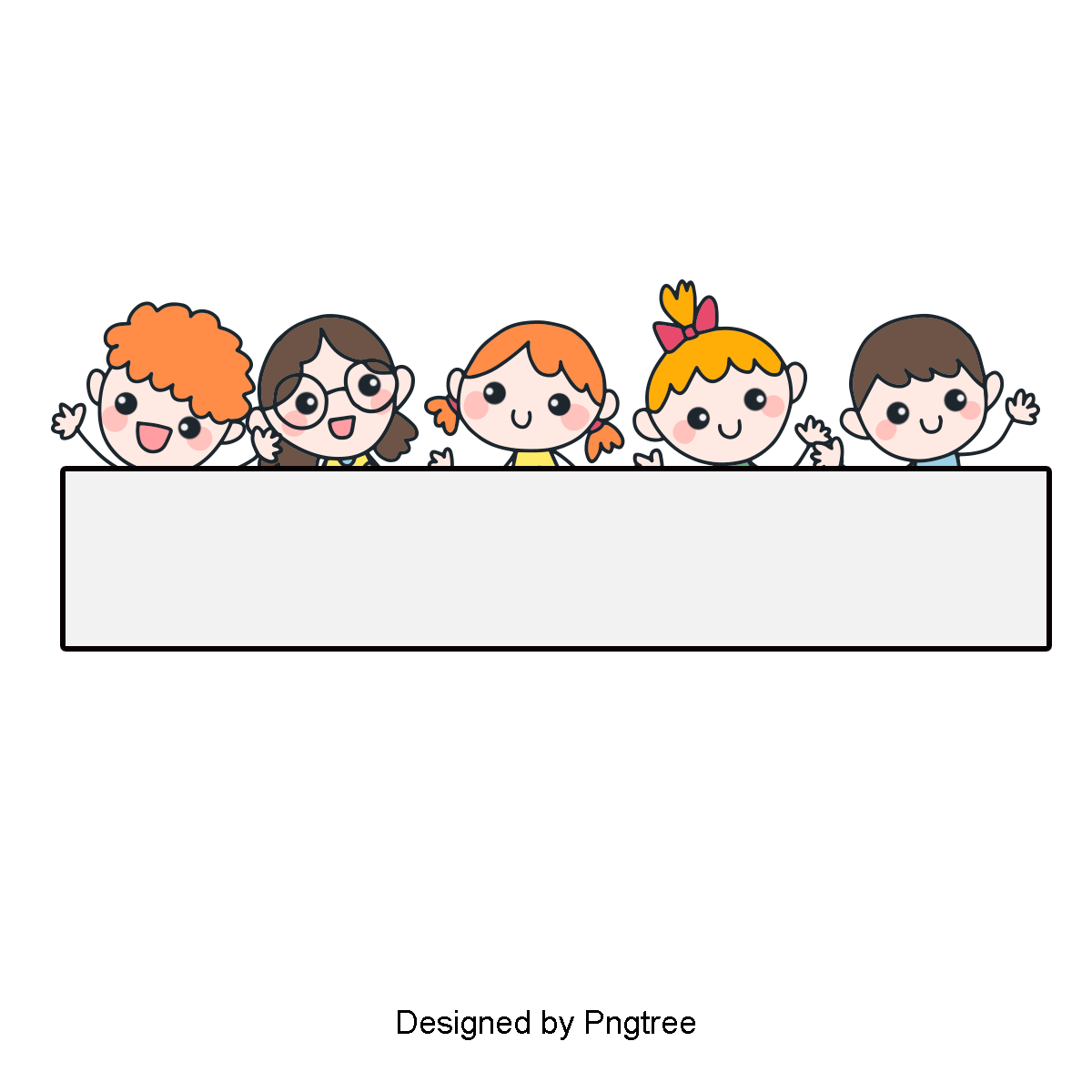 Well done!
Structures
Structures
Câu mệnh lệnh/yêu cầu.
______, please!
Ví dụ:
Sit down, please! 
Open your book, please!
2. Listen, point and say.
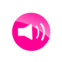 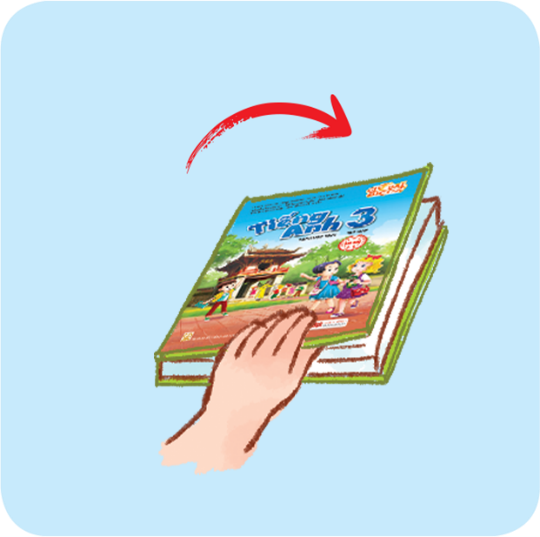 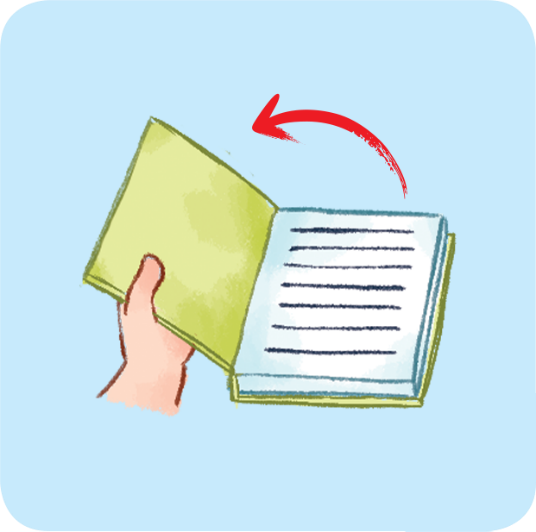 ____, please!
b
a
open your book
close your book
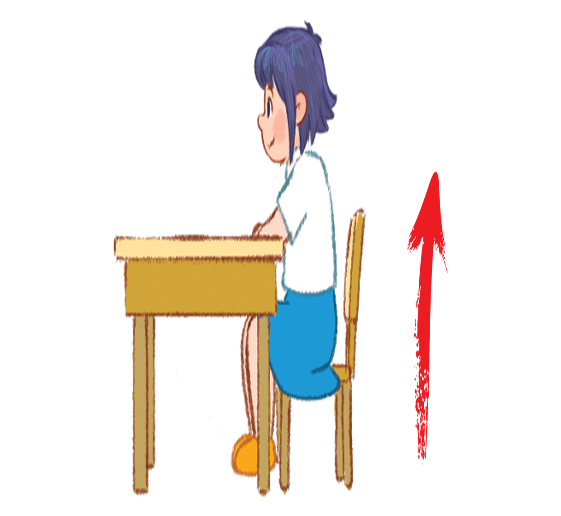 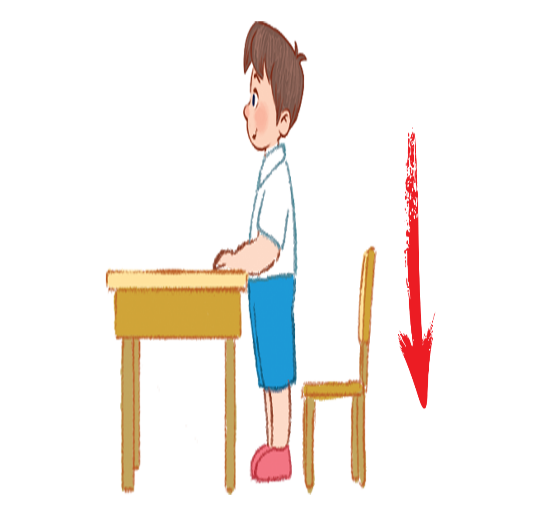 c
d
stand up
sit down
3. Let’s talk.
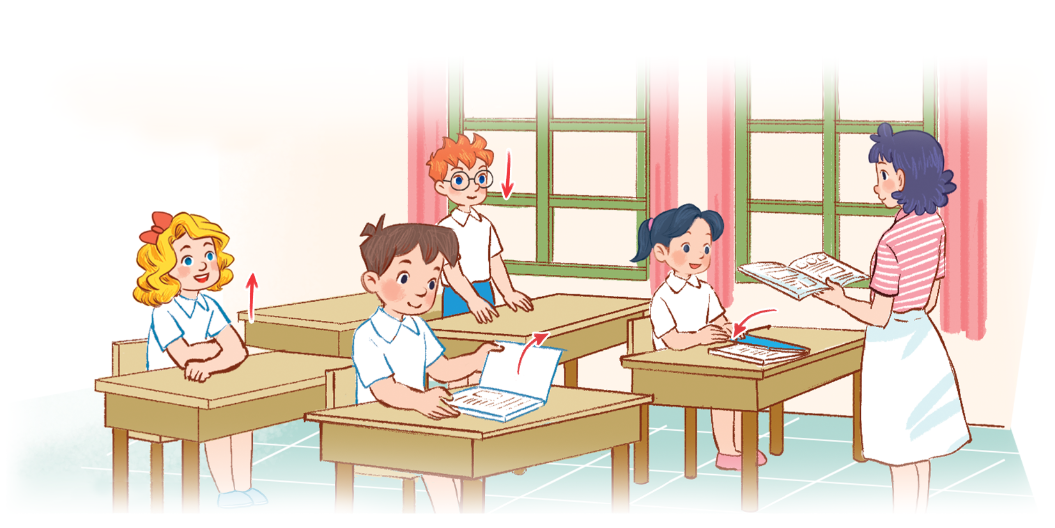 ________, please!
4. Listen and tick.
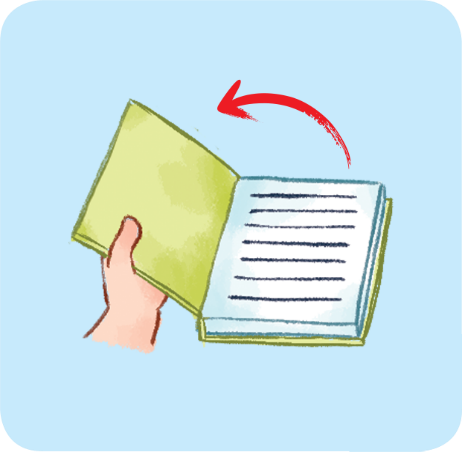 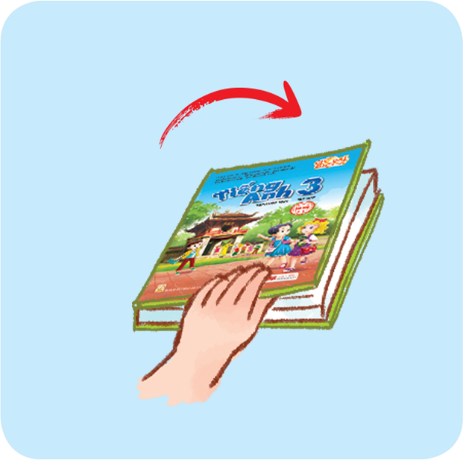 1
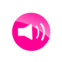 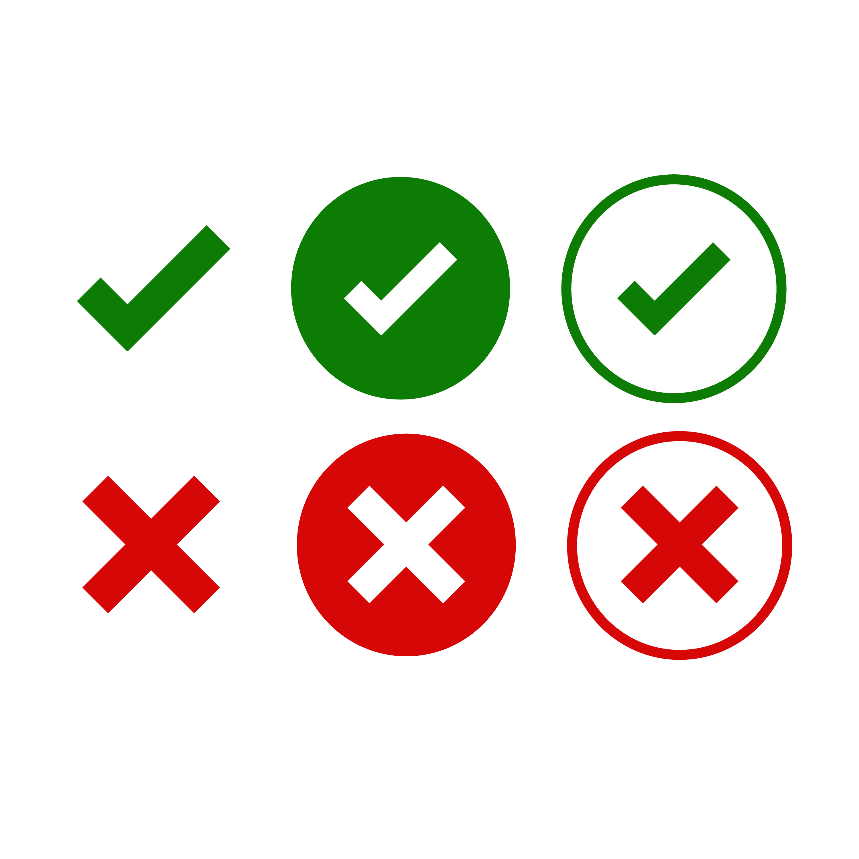 a
b
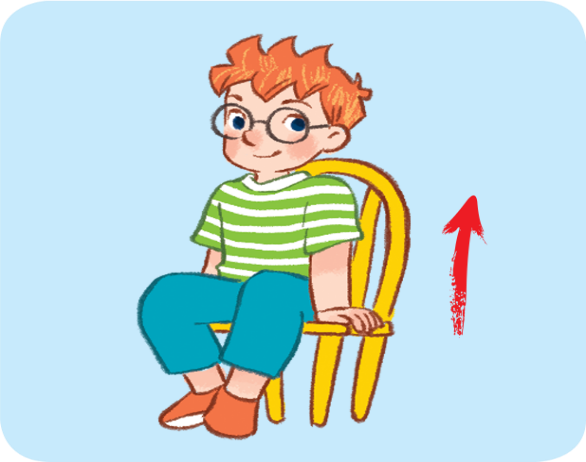 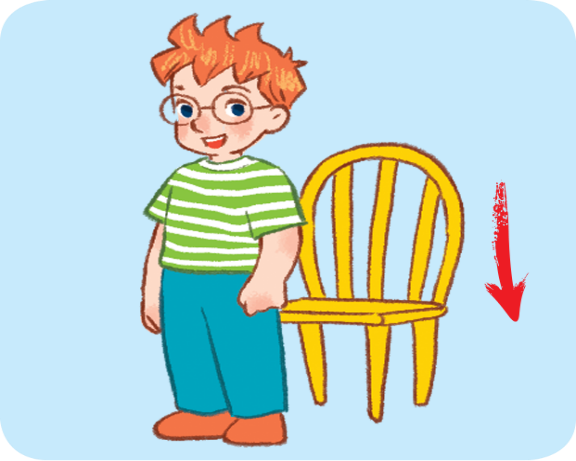 2
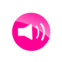 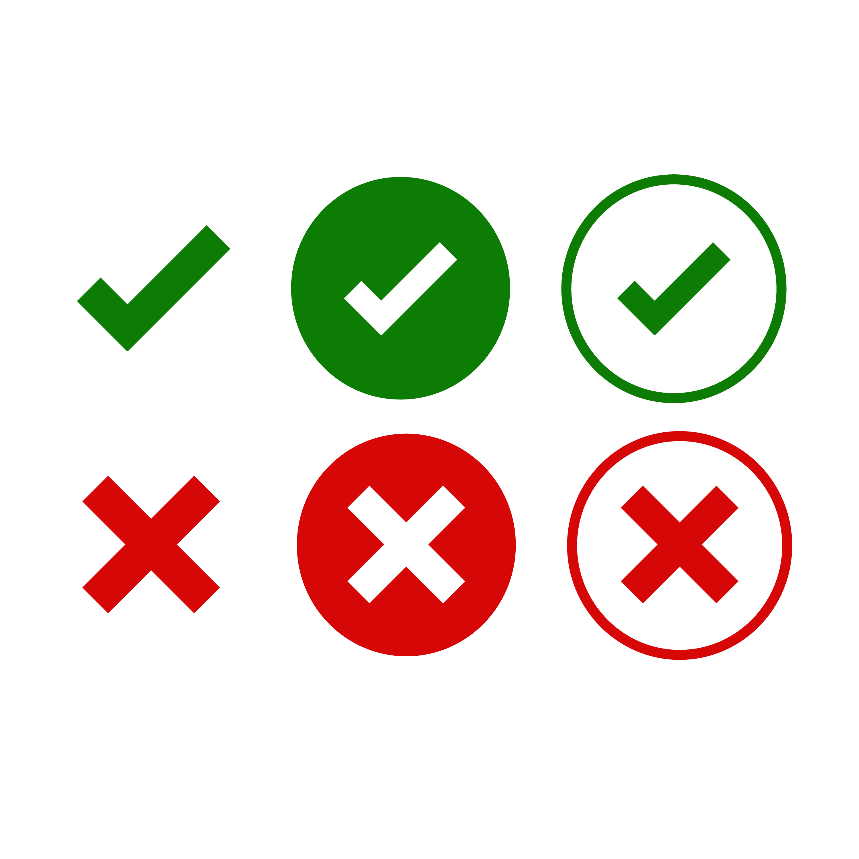 a
b
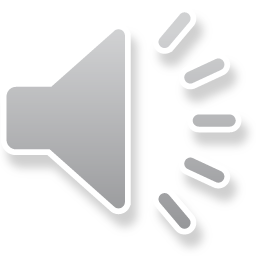 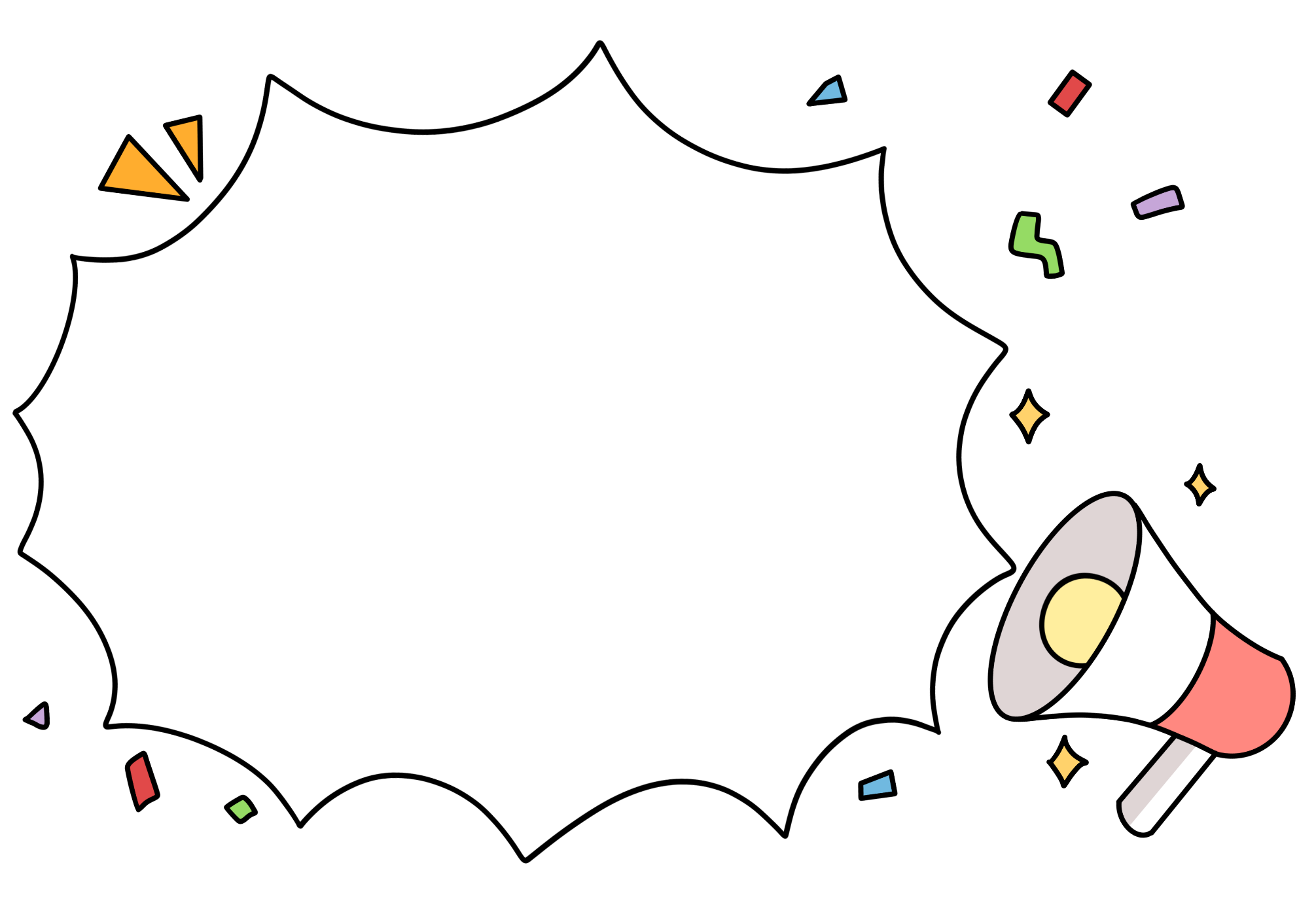 Facebook : Bùi Liễu  
0968142780
Let’s play!
[Speaker Notes: Facebook : Bùi Liễu  
Mobile phone: 0968142780]
Look, say
 and do!
20
10
Open your book, please!
Close your books, please!
30
70
Open your books, please!
Stand up, please!
Spin &
Stop
A
40
B
Close your book, please!
Sit down, please!
60
Hello, class. 
Sit down, please!
80
Good morning, teacher!
50
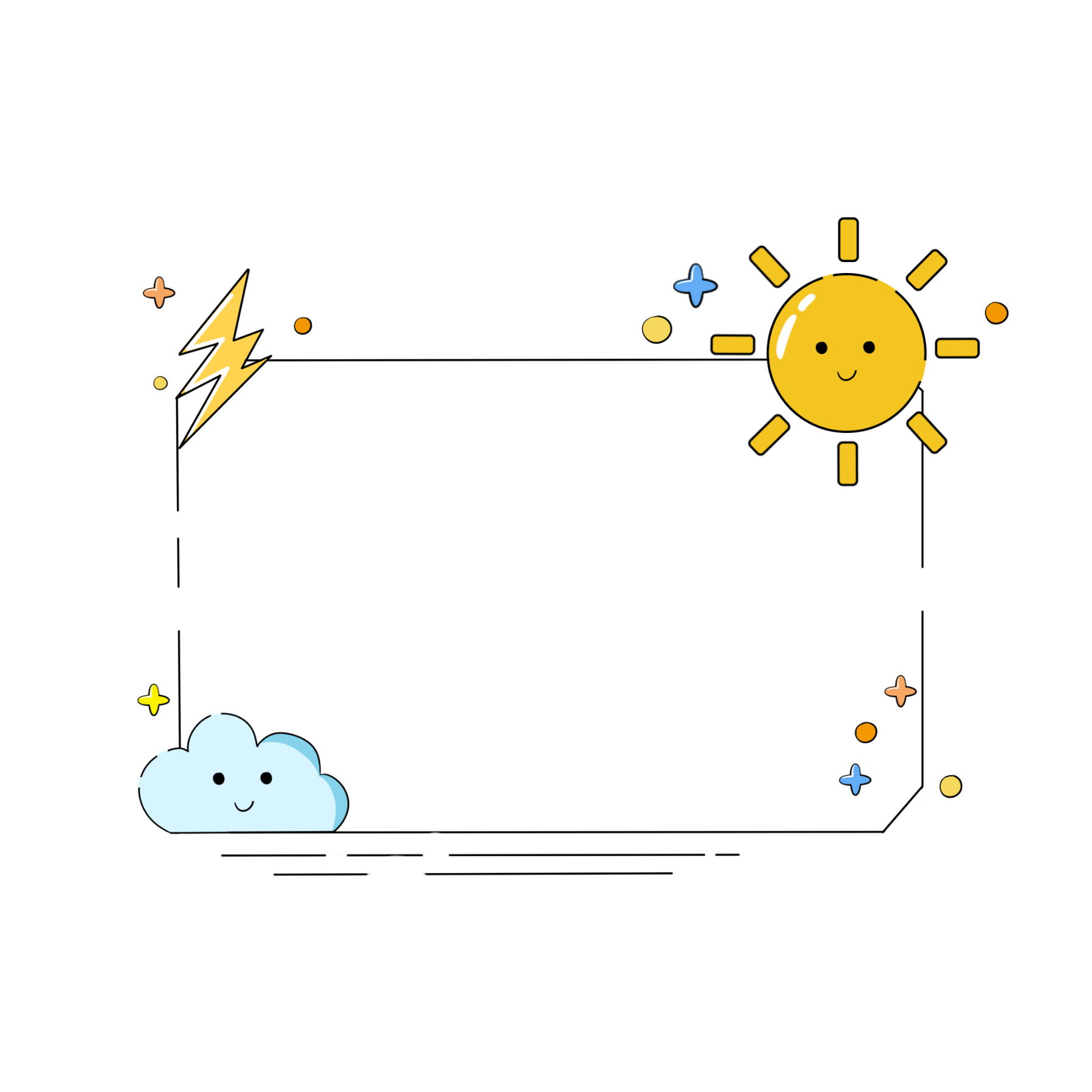 Good job!
[Speaker Notes: Facebook : Bùi Liễu  
Mobile phone: 0968142780]
5. Look, complete and read.
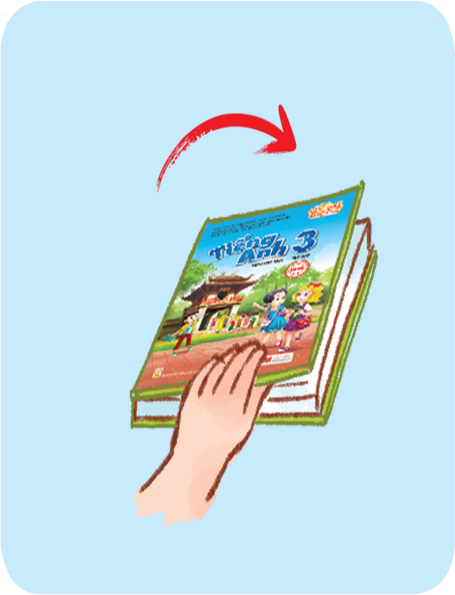 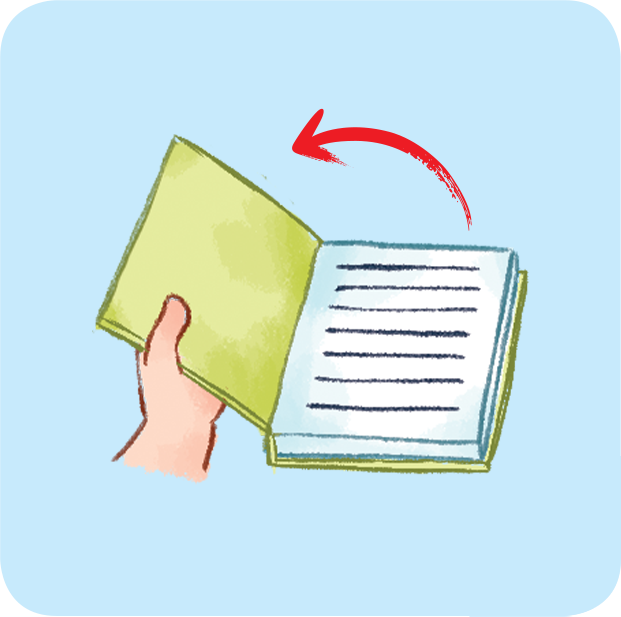 2. ______your book, please!
1. ______your book, please!
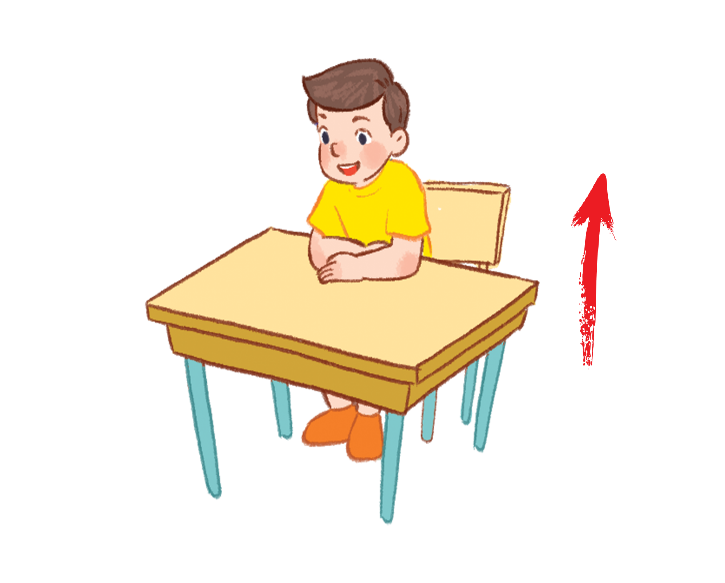 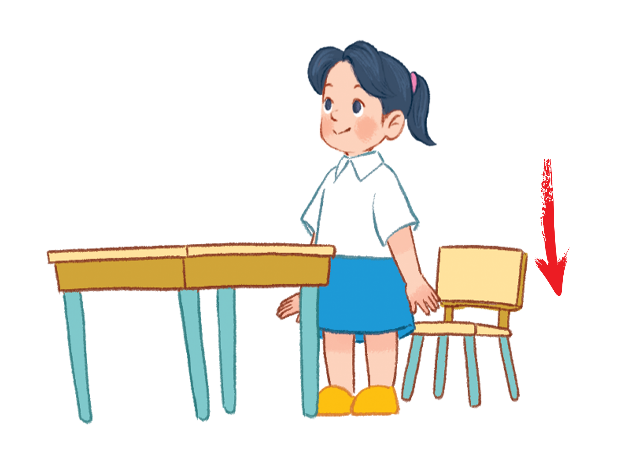 3. ________, please!
4. ________, please!
[Speaker Notes: Facebook : Bùi Liễu  
Mobile phone: 0968142780]
5. Look, complete and read.
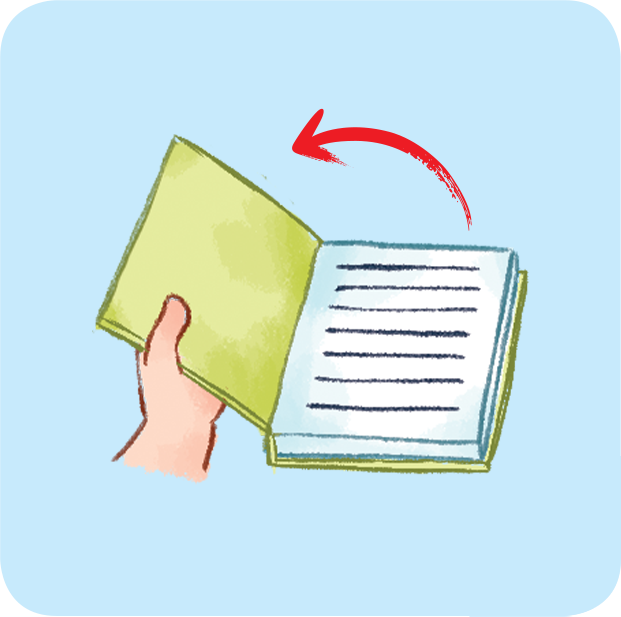 1. ______your book, please!
Open
[Speaker Notes: Facebook : Bùi Liễu  
Mobile phone: 0968142780]
5. Look, complete and read.
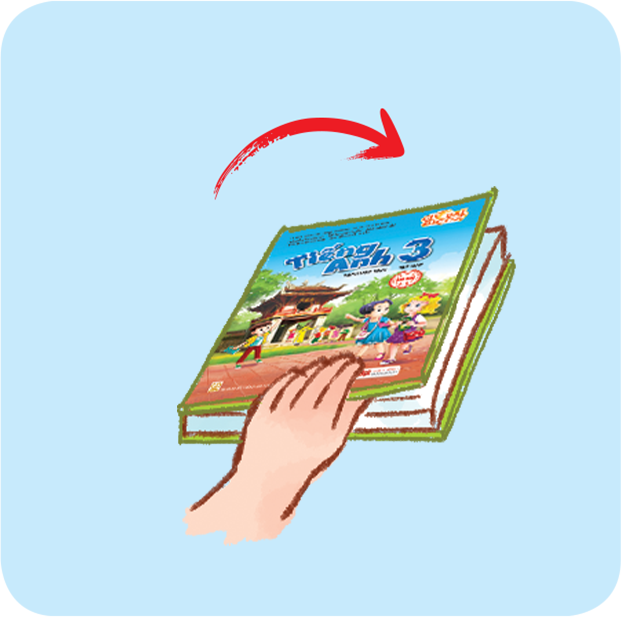 2. ______your book, please!
Close
5. Look, complete and read.
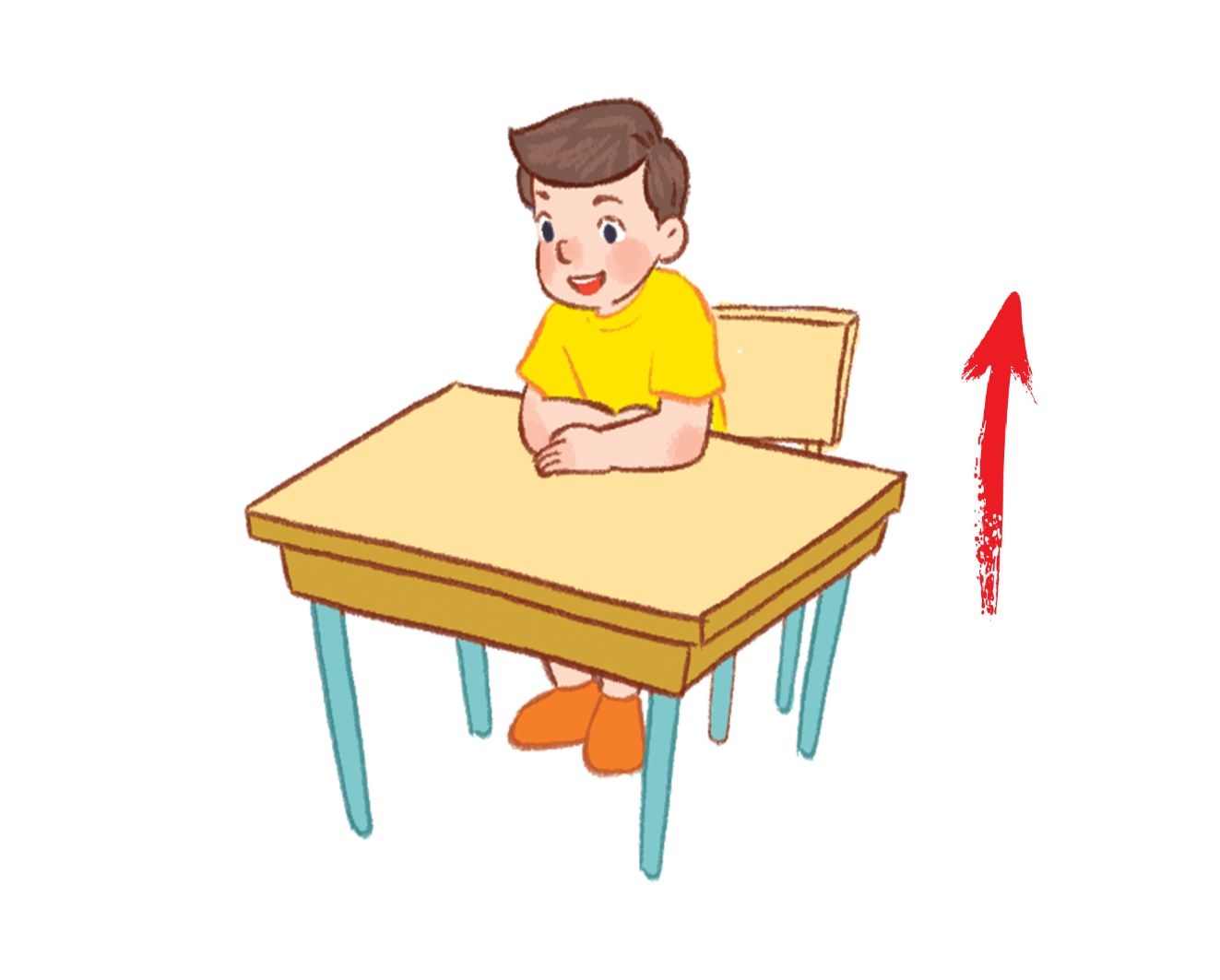 3. ________, please!
Stand up
[Speaker Notes: Facebook : Bùi Liễu  
Mobile phone: 0968142780]
5. Look, complete and read.
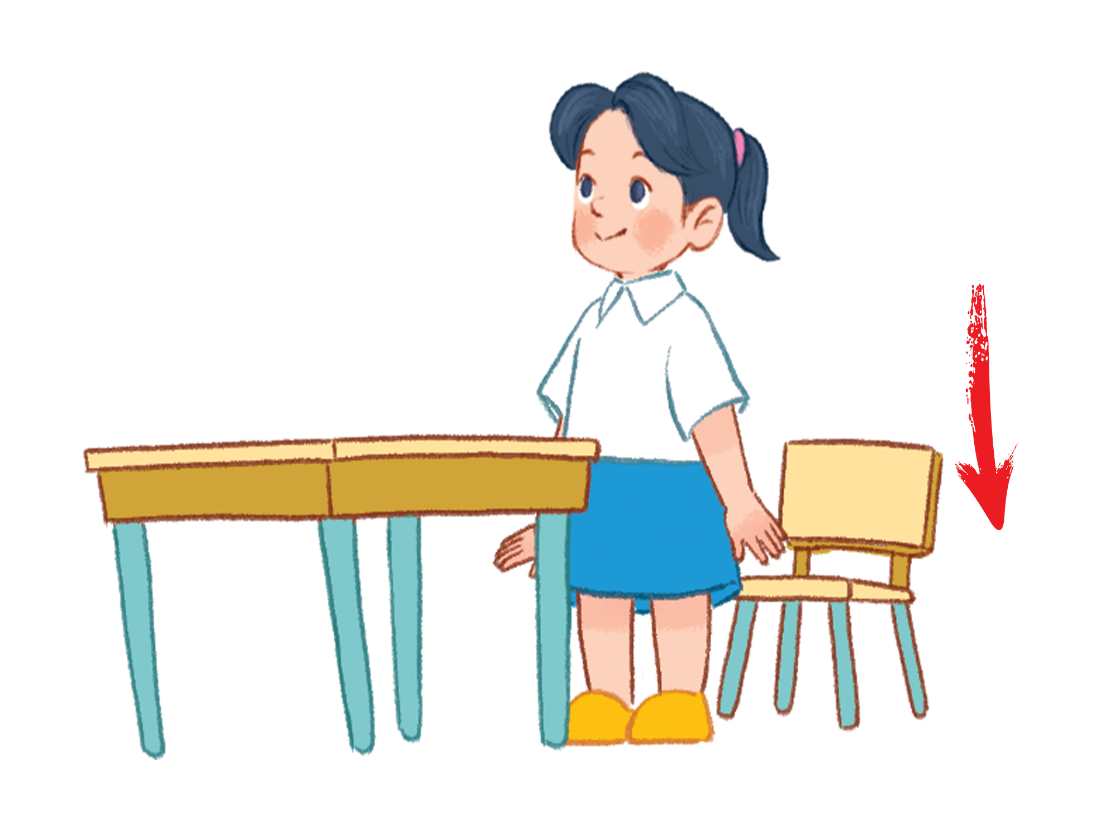 4. ________, please!
Sit down
6. Let’s play.
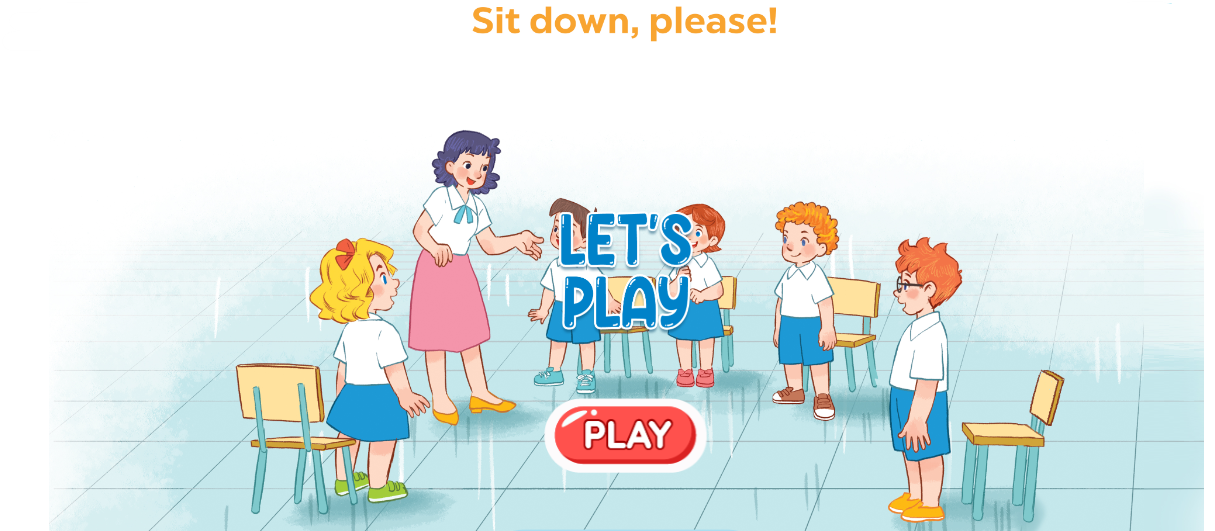 Wrap up
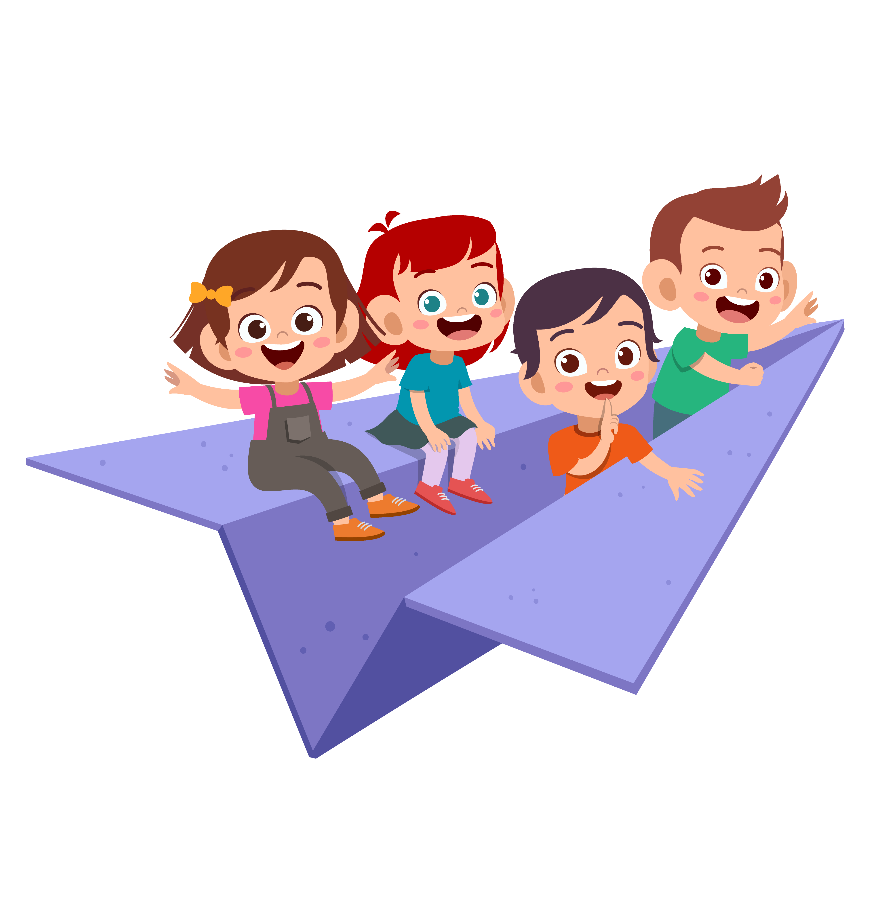 Vocabulary
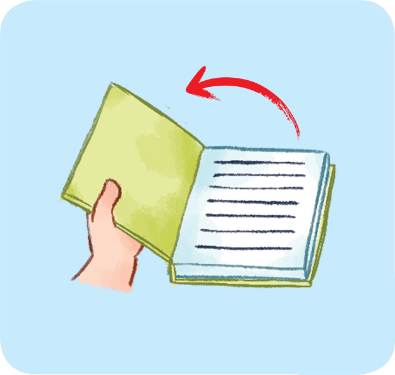 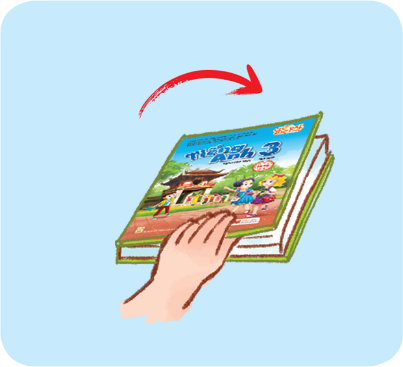 close your book
open your book
stand up
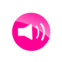 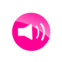 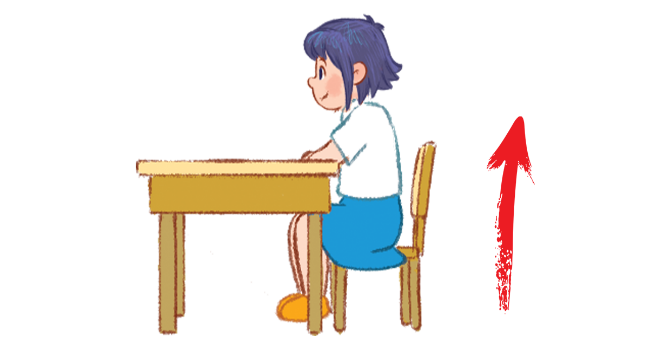 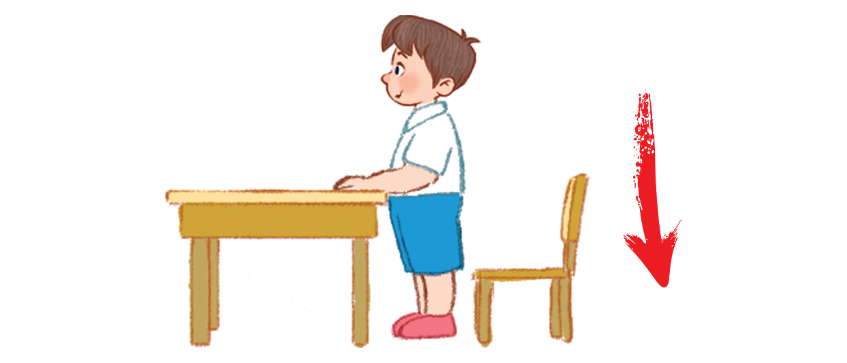 sit down
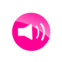 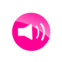 [Speaker Notes: Facebook : Bùi Liễu  
Mobile phone: 0968142780]
Structures
Câu mệnh lệnh/yêu cầu.
______, please!
Ví dụ:
Sit down, please! 
Open your book, please!
Homework
Learn by heart all the new words.
Read again the dialogue in part 1.
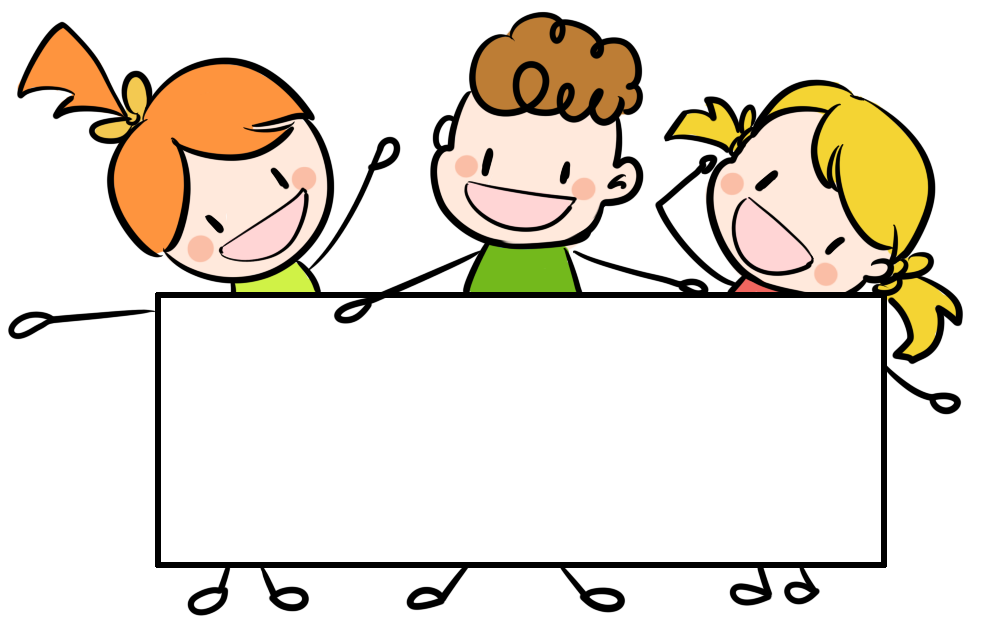 Facebook : Bùi Liễu  
0968142780
Thank you!
[Speaker Notes: Facebook : Bùi Liễu  
0968142780]